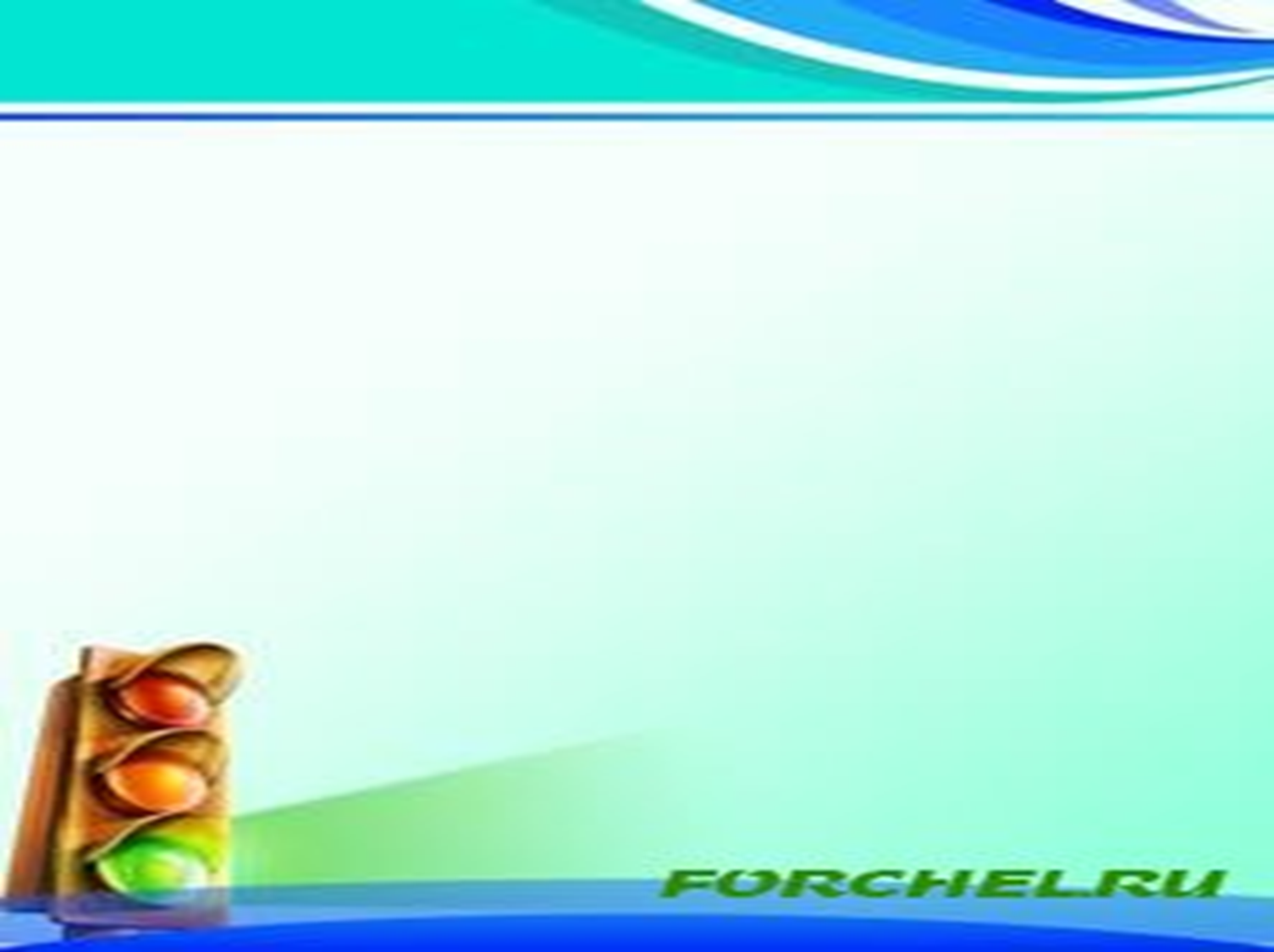 МАДОУ «Детский сад № 8 комбинированного вида 
г. Шебекино Белгородской области»
ИССЛЕДОВАТЕЛЬСКИЙ ПРОЕКТ: «НЕ ИГРАЙ С ВОДИТЕЛЯМИ В ПРЯТКИ!»
Авторы:
обучающиеся МАДОУ «Детский сад 
комбинированного вида № 8 г.Шебекино»
Котлярова Виктория
Роганина Арина
Руководители:
воспитатели МАДОУ «Детский сад 
комбинированного вида № 8 г.Шебекино»
Сумина И.А.,
Земцева О.М.
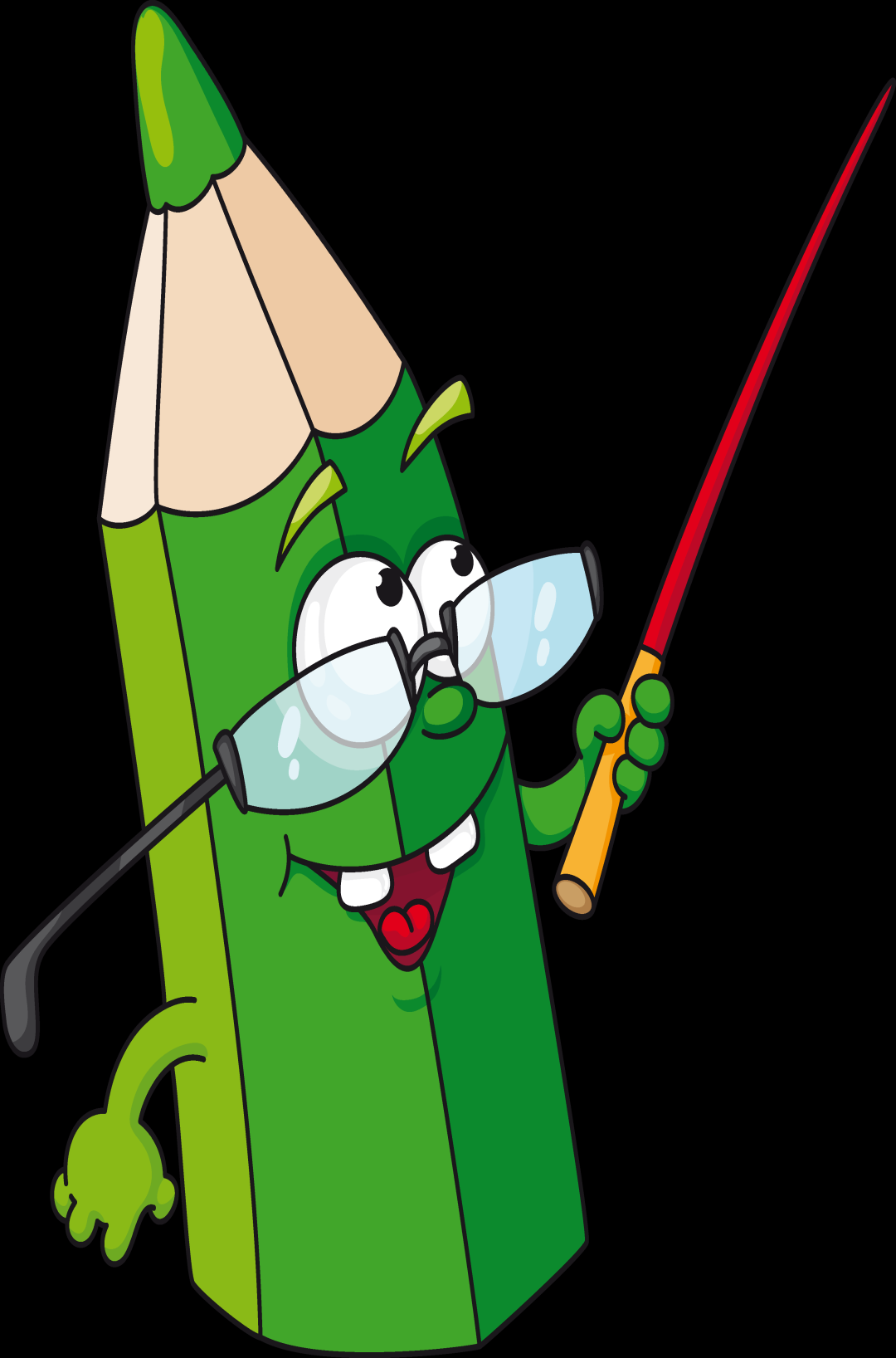 ЦЕЛЬ ИССЛЕДОВАНИЯ:
 доказать эффективность использования фликеров на одежде ребенка в темное время суток
ГИПОТЕЗА:
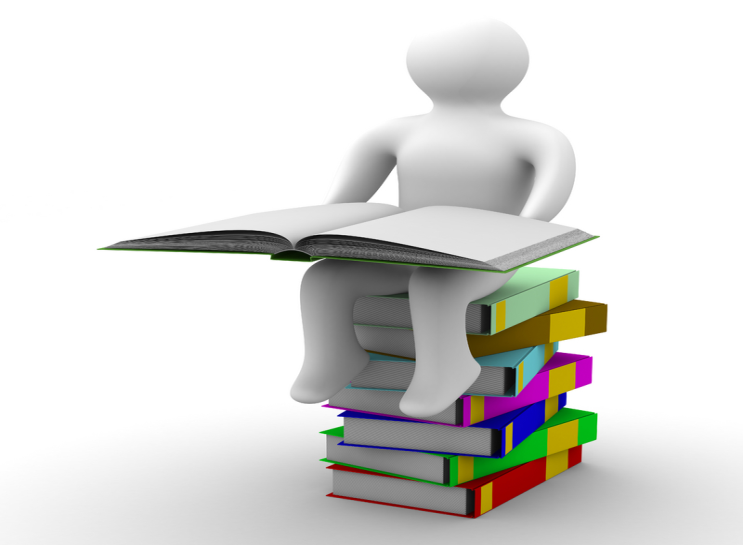 1. фликеры обязательно должны присутствовать на одежде ребенка
2. фликеры действительно должны быть видны водителю  в темное время суток со всех сторон.
ЗАДАЧИ ИССЛЕДОВАНИЯ:
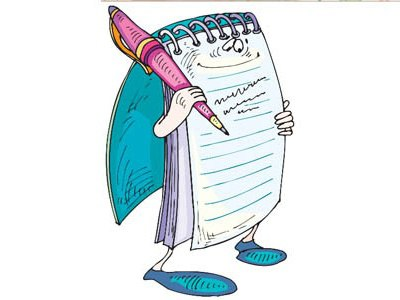 1. Узнать о значении фликеров в жизни человека.
2. Сформировать знания о правилах дорожного движения в темное время суток.
3. Провести эксперимент в соответствии с целью исследования.
4. Объяснить о необходимости использования фликеров родителям.
Методы решения проблемы:
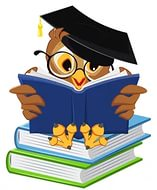 1. Анализ научной литературы.
2.Наблюдение.
3. Беседа. 
4. Экскурсия по городу.
5. Эксперимент.
6. Анализ полученных данных.
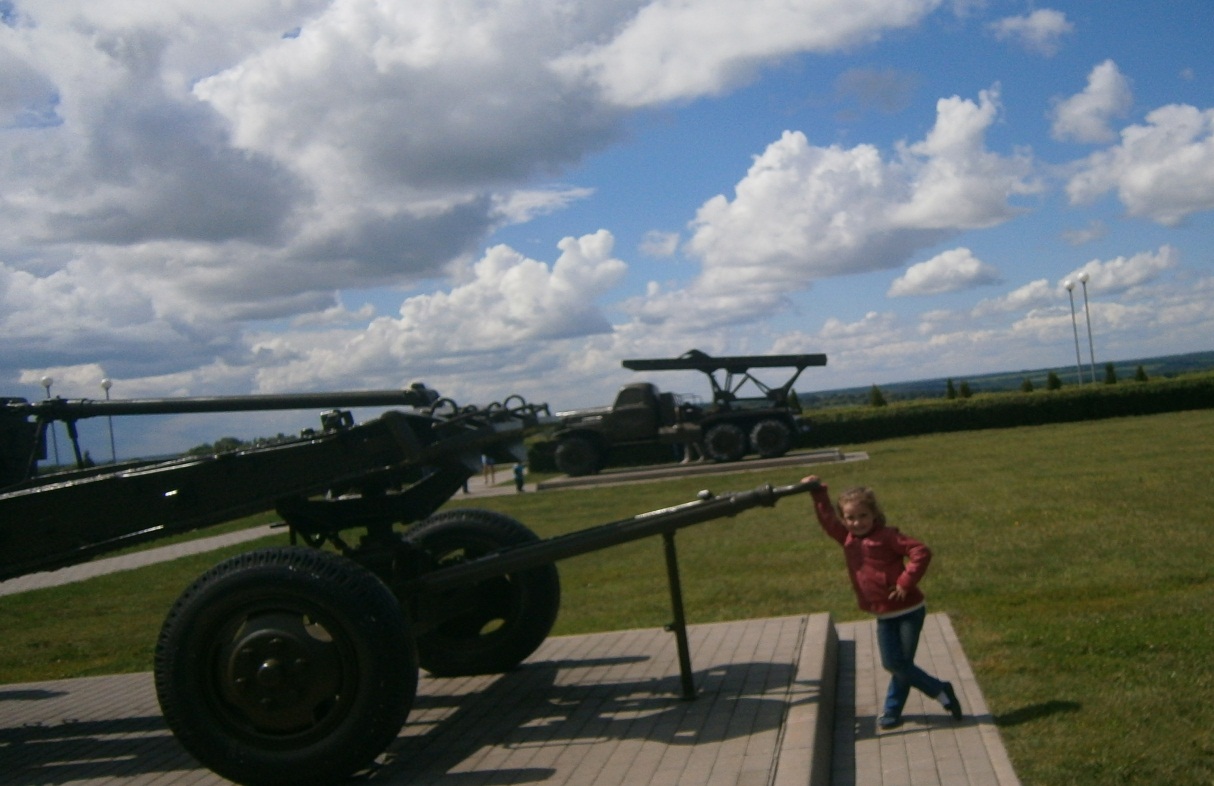 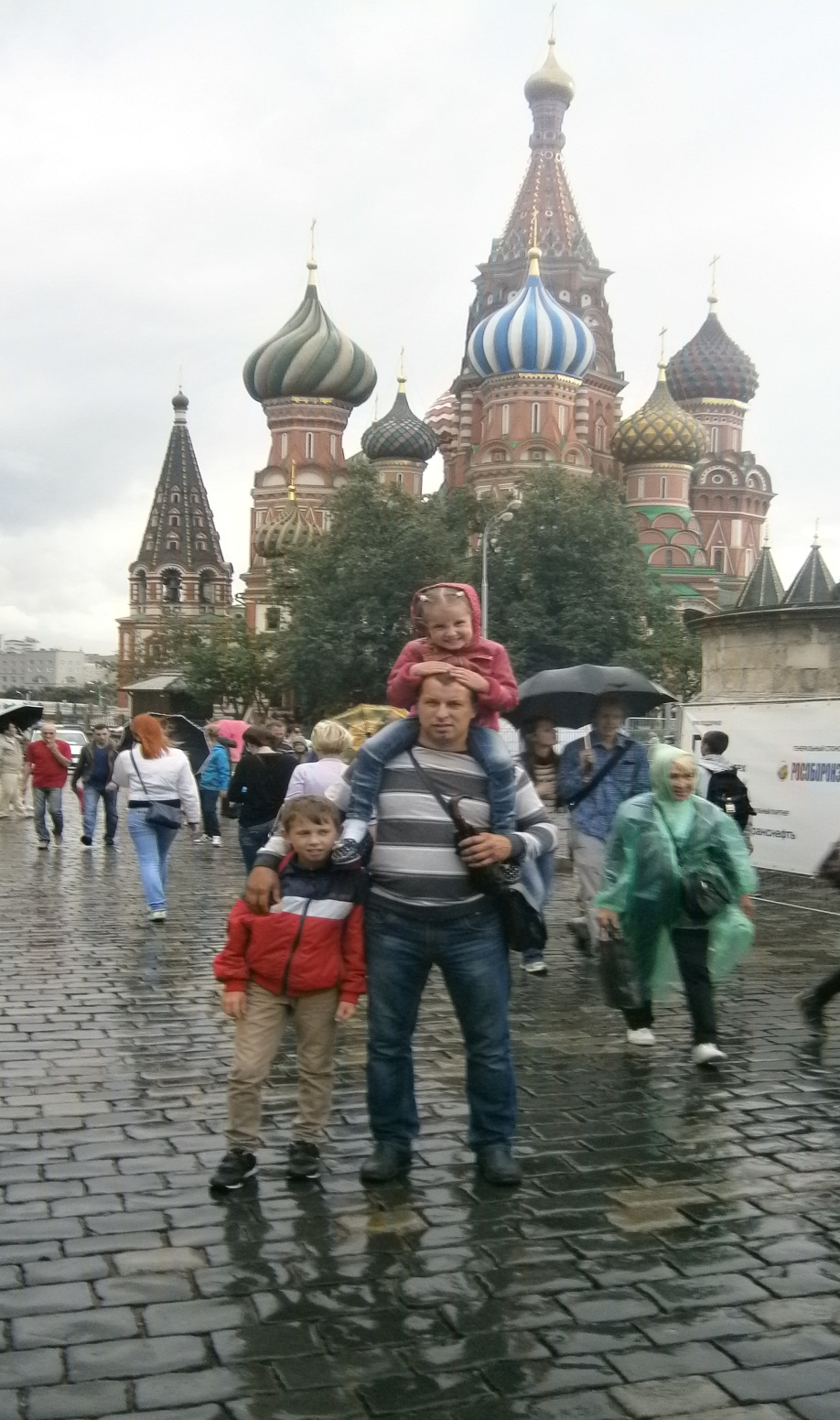 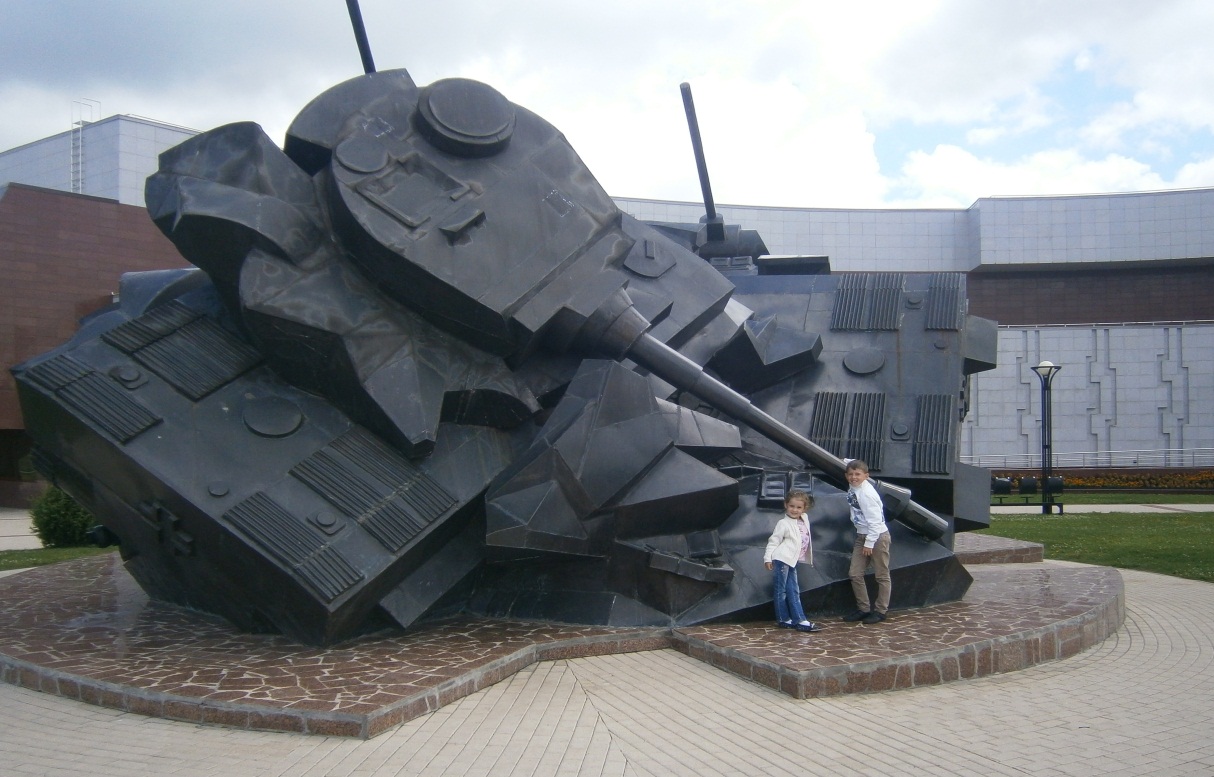 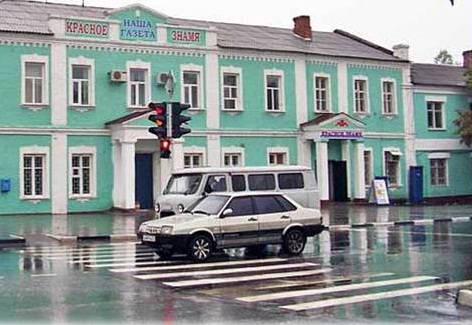 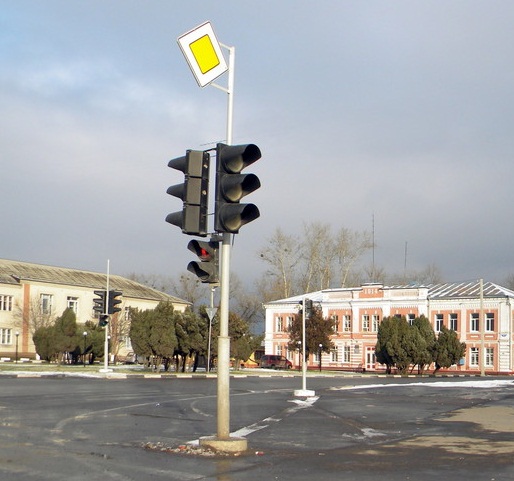 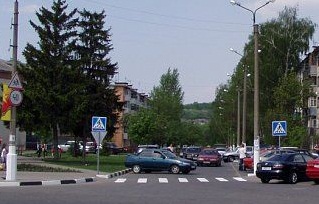 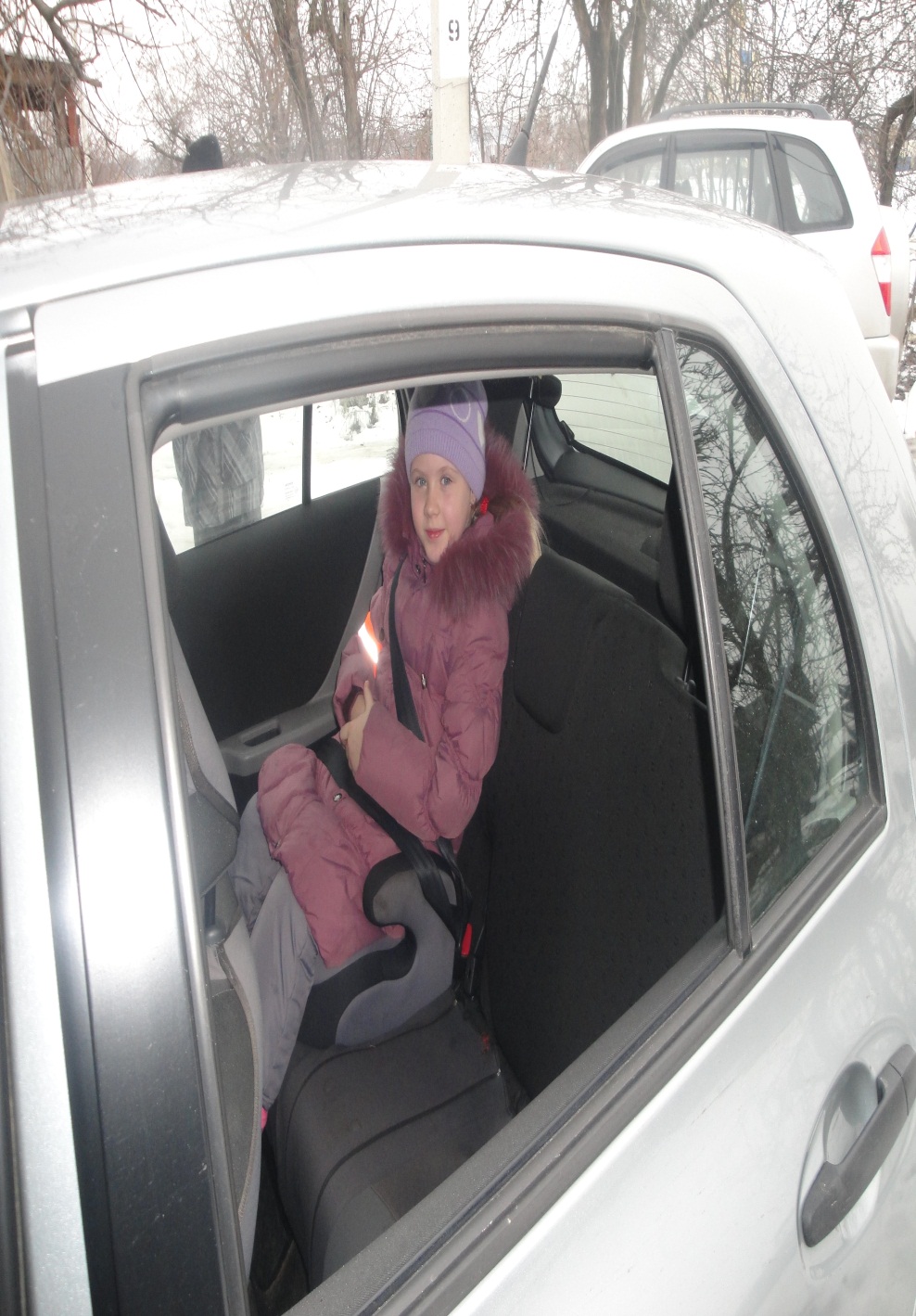 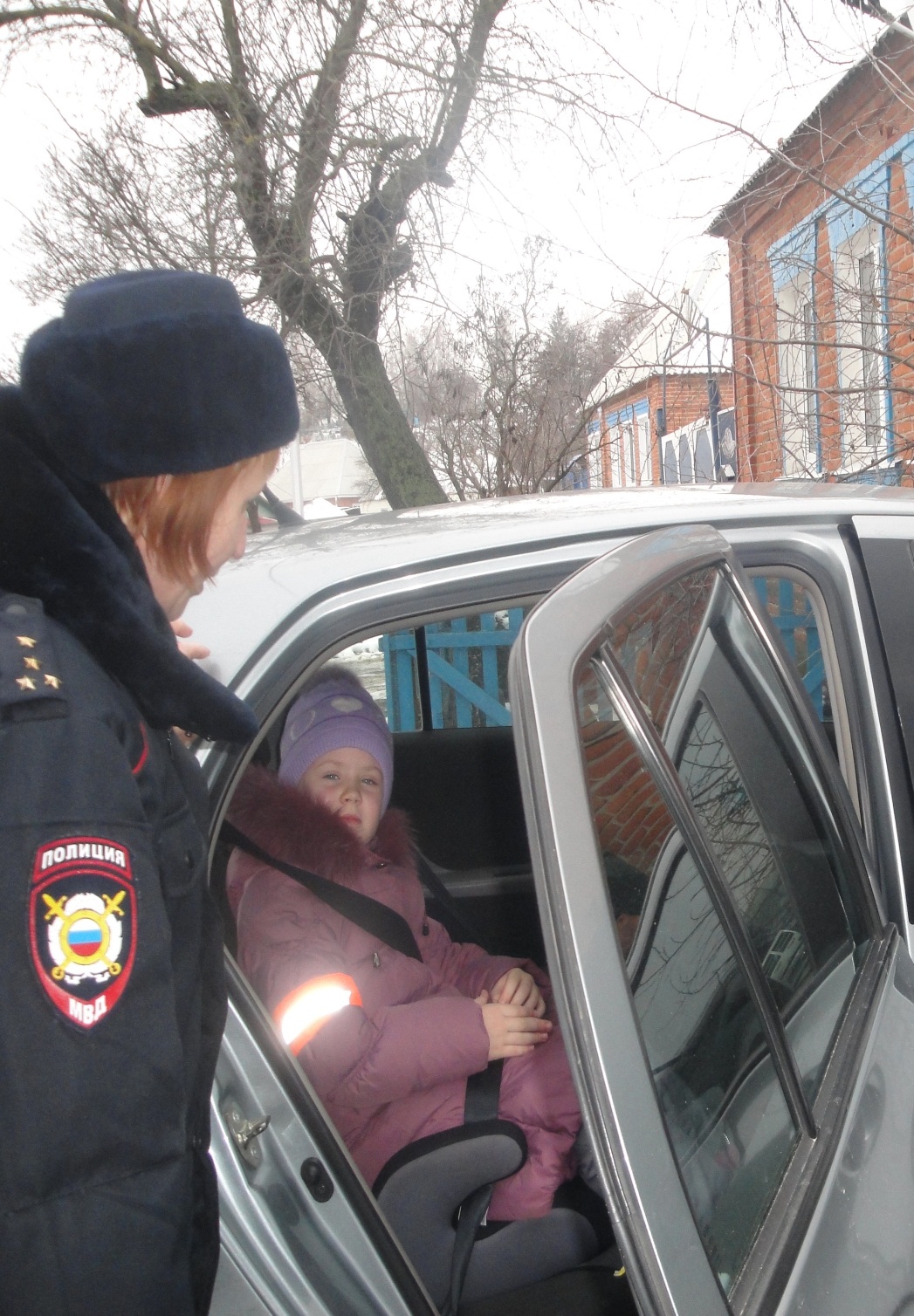 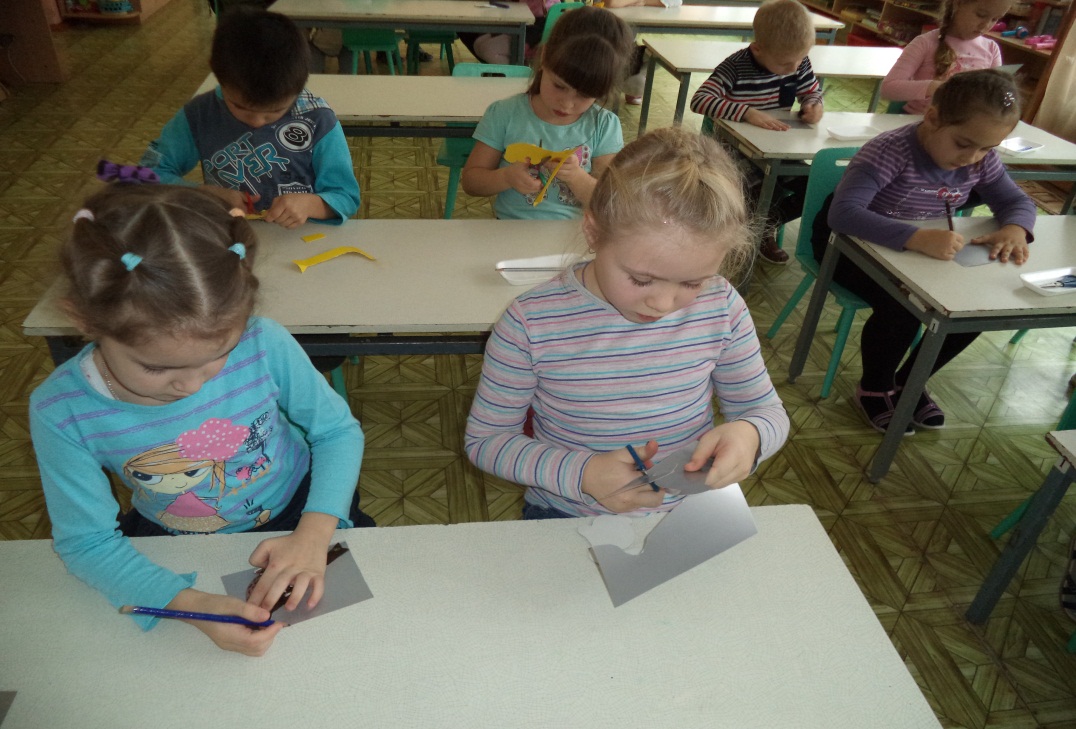 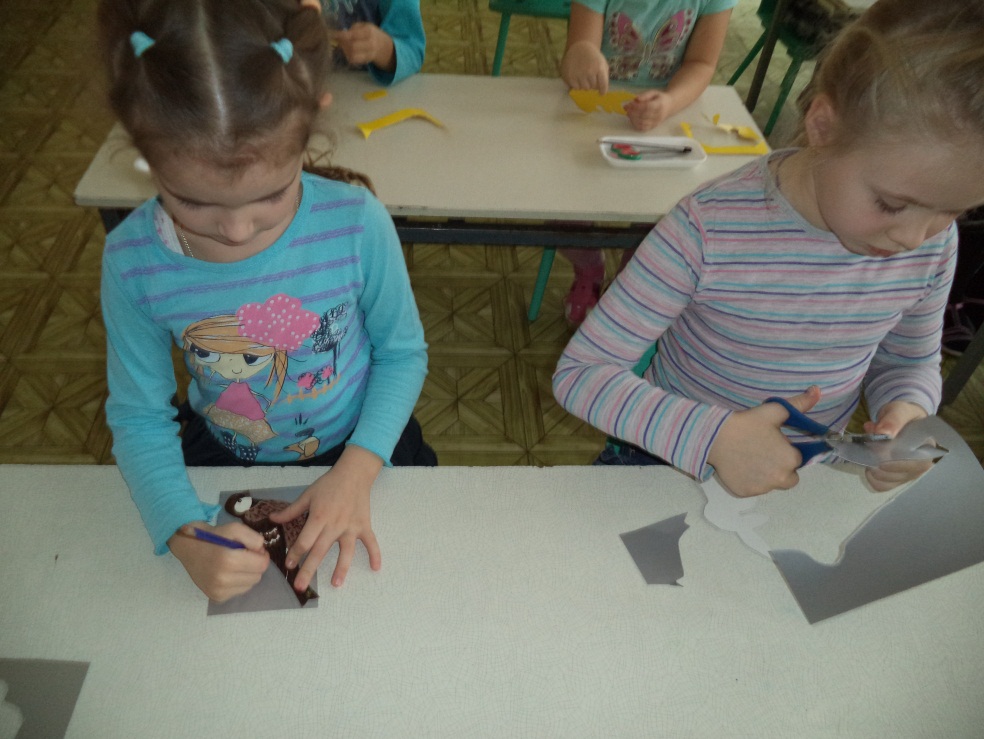 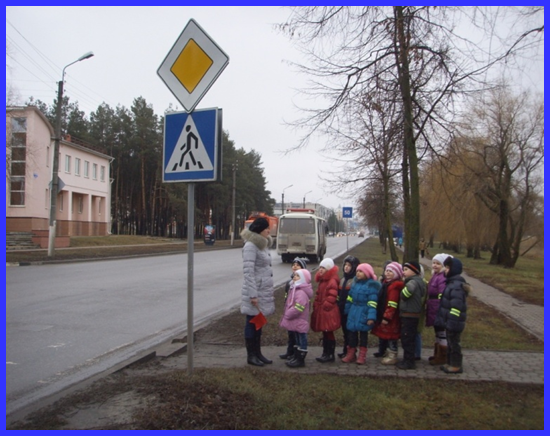 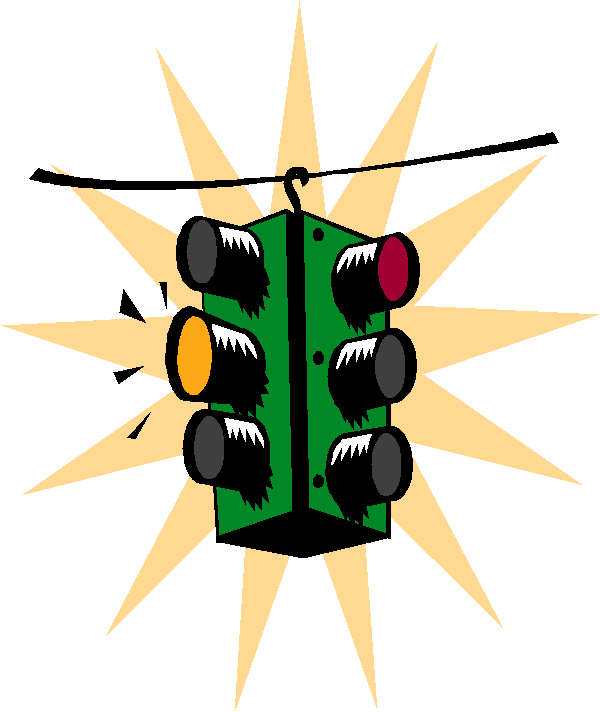 Инспекторы ГИБДД о правилах дорожного движения
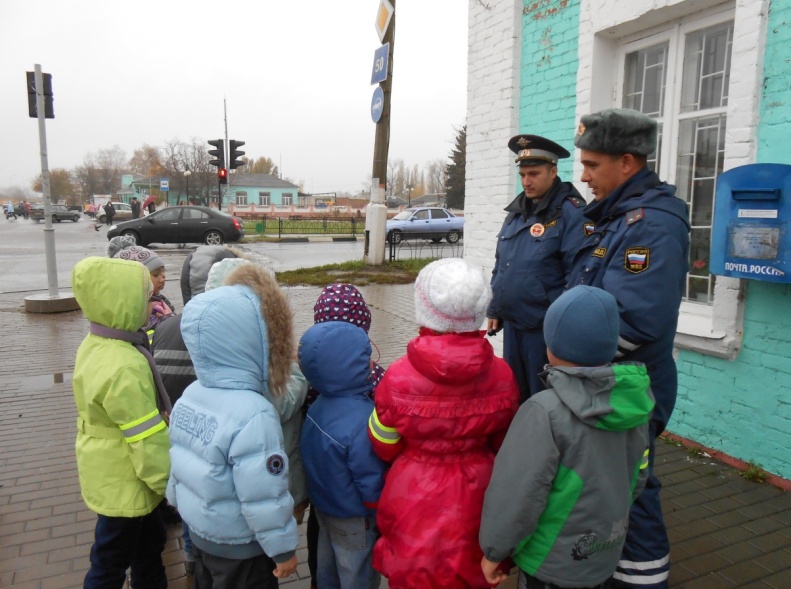 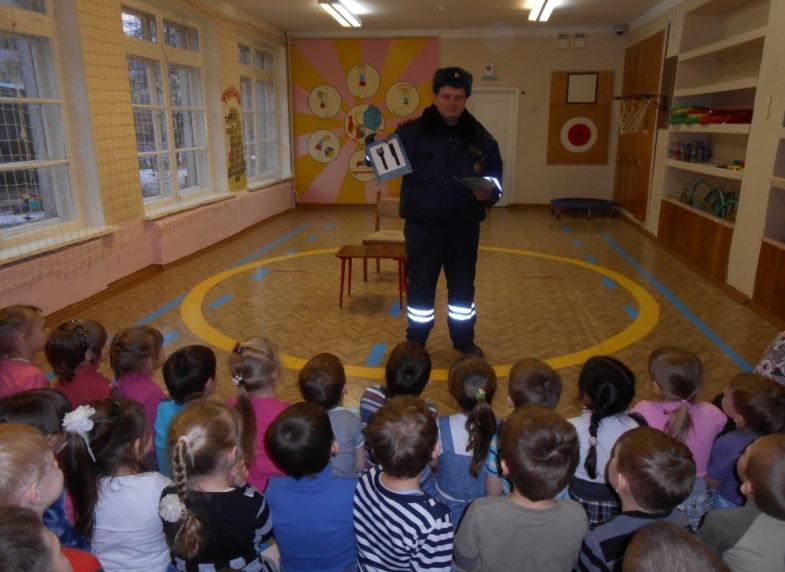 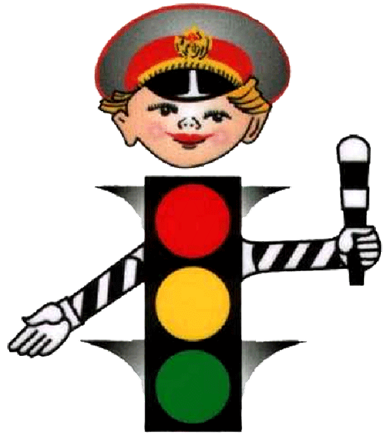 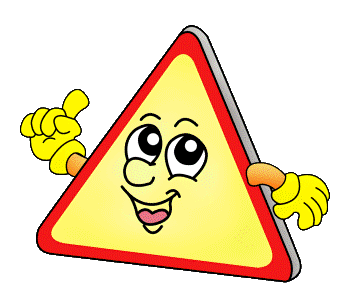 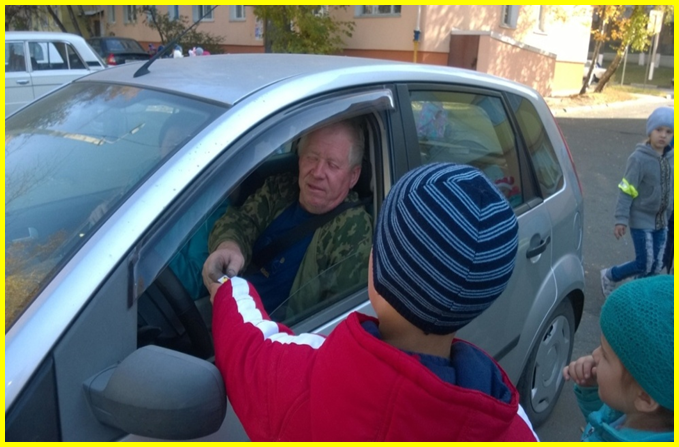 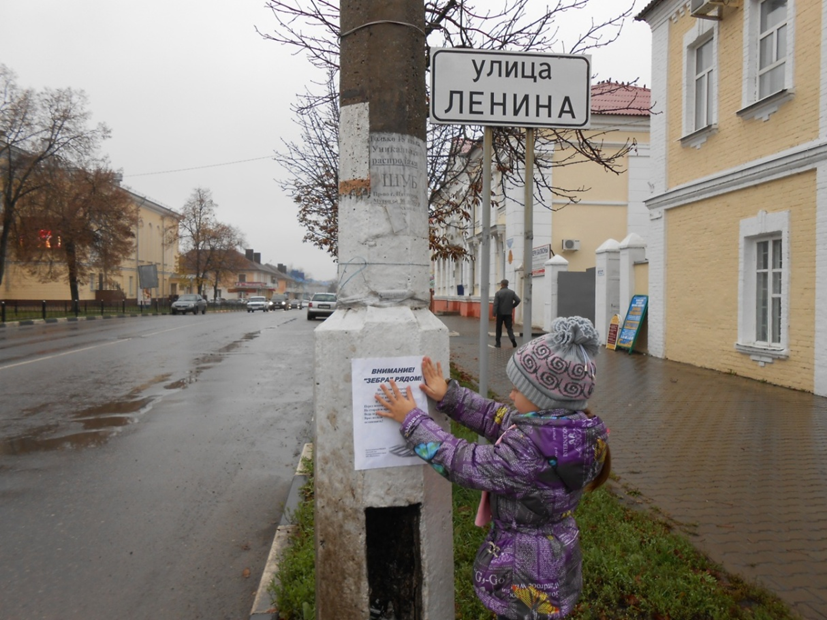 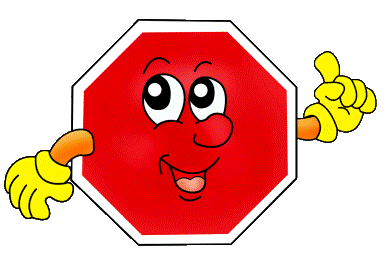 ФЛИКЕР:
(от англ.сл. «flicker» - «сверкать, мерцать»).
Фликер отражается в свете фар автомобиля и позволяет водителю увидеть пешехода в темное время суток.
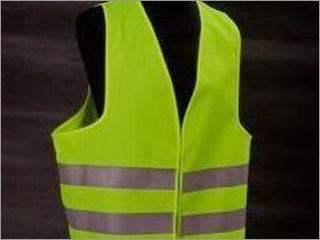 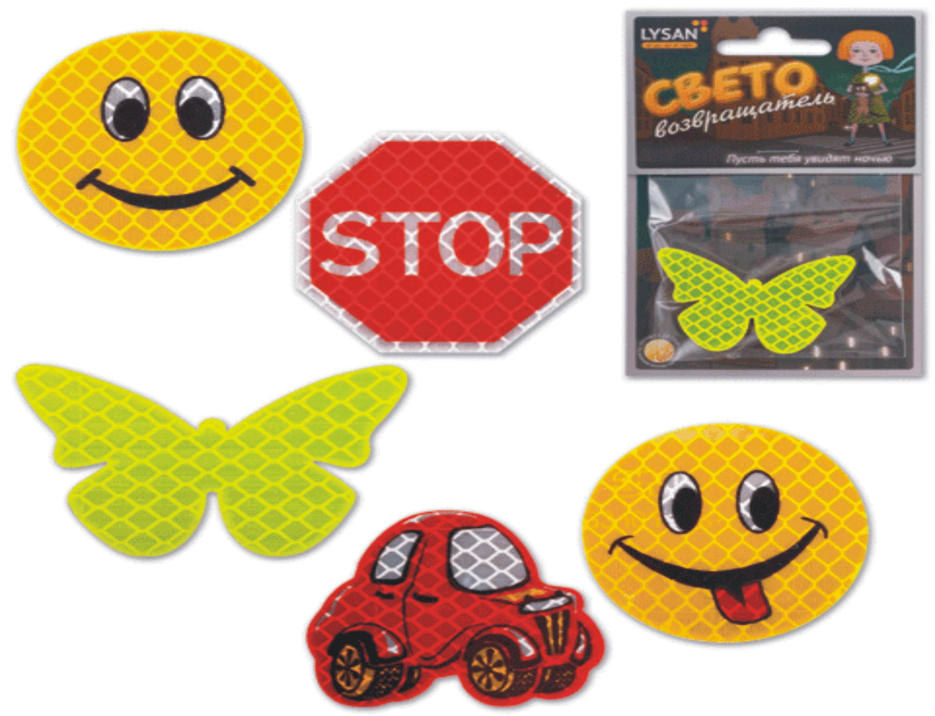 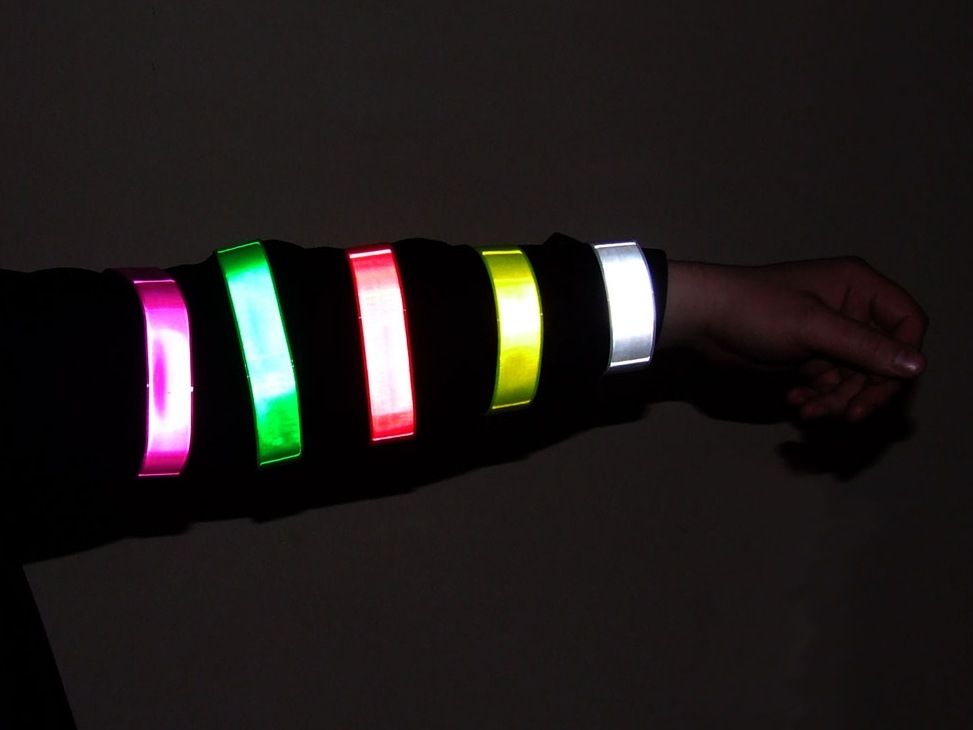 СВЕТООТРАЖАЮЩАЯ ТКАНЬ
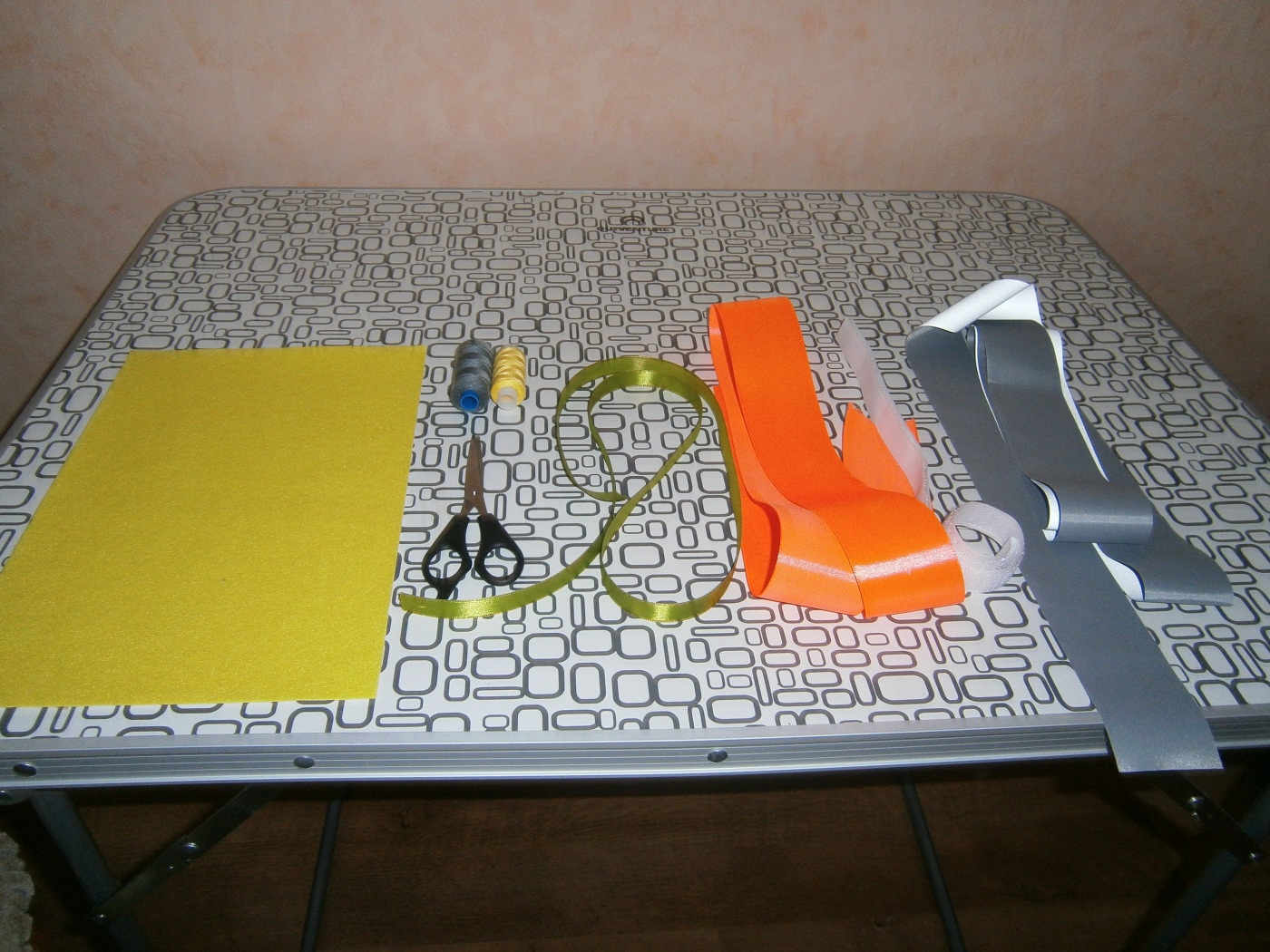 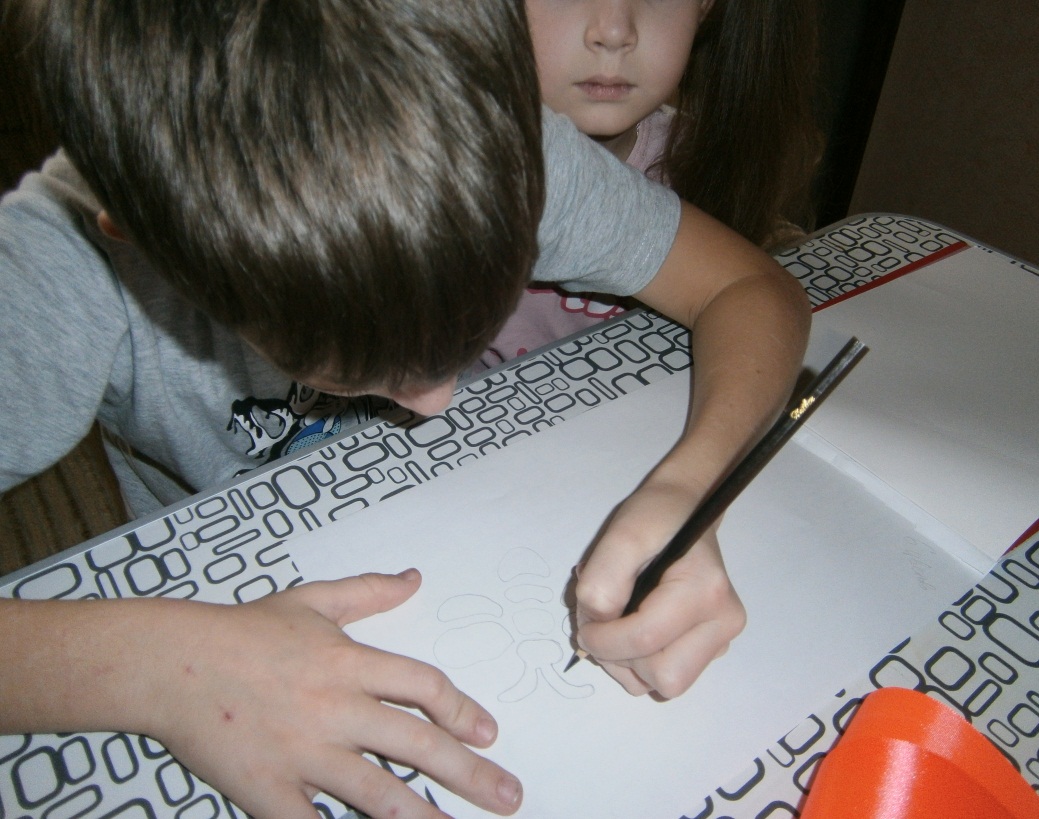 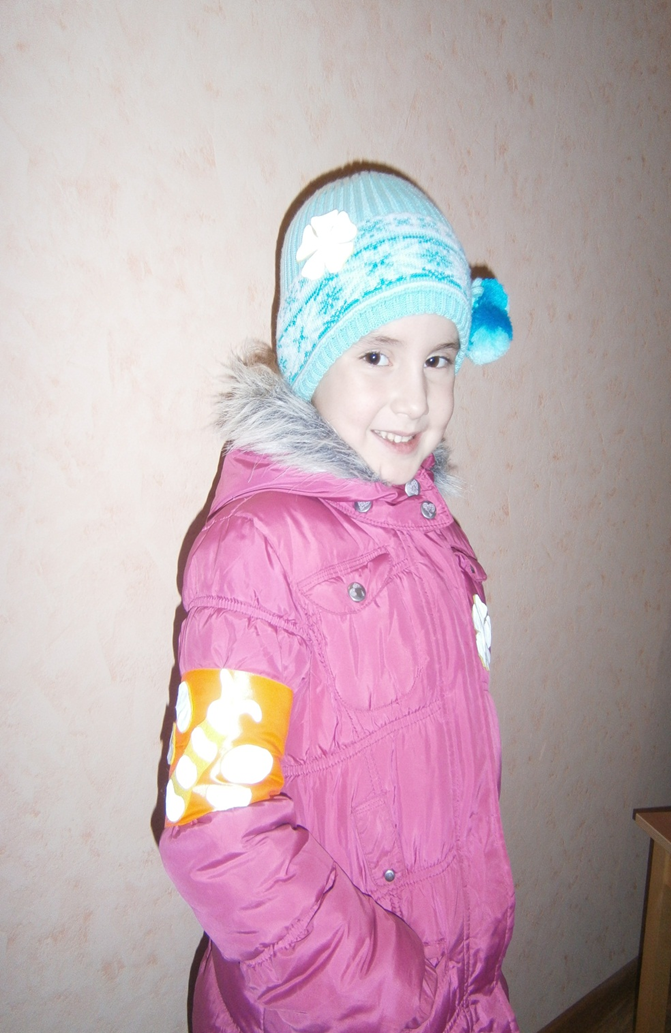 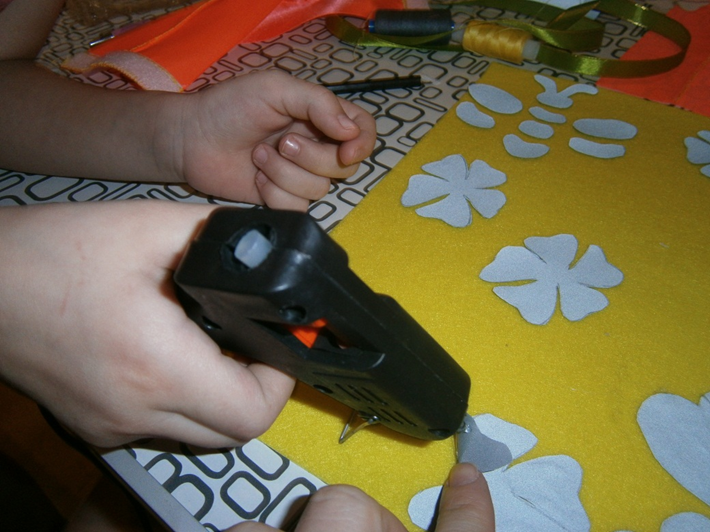 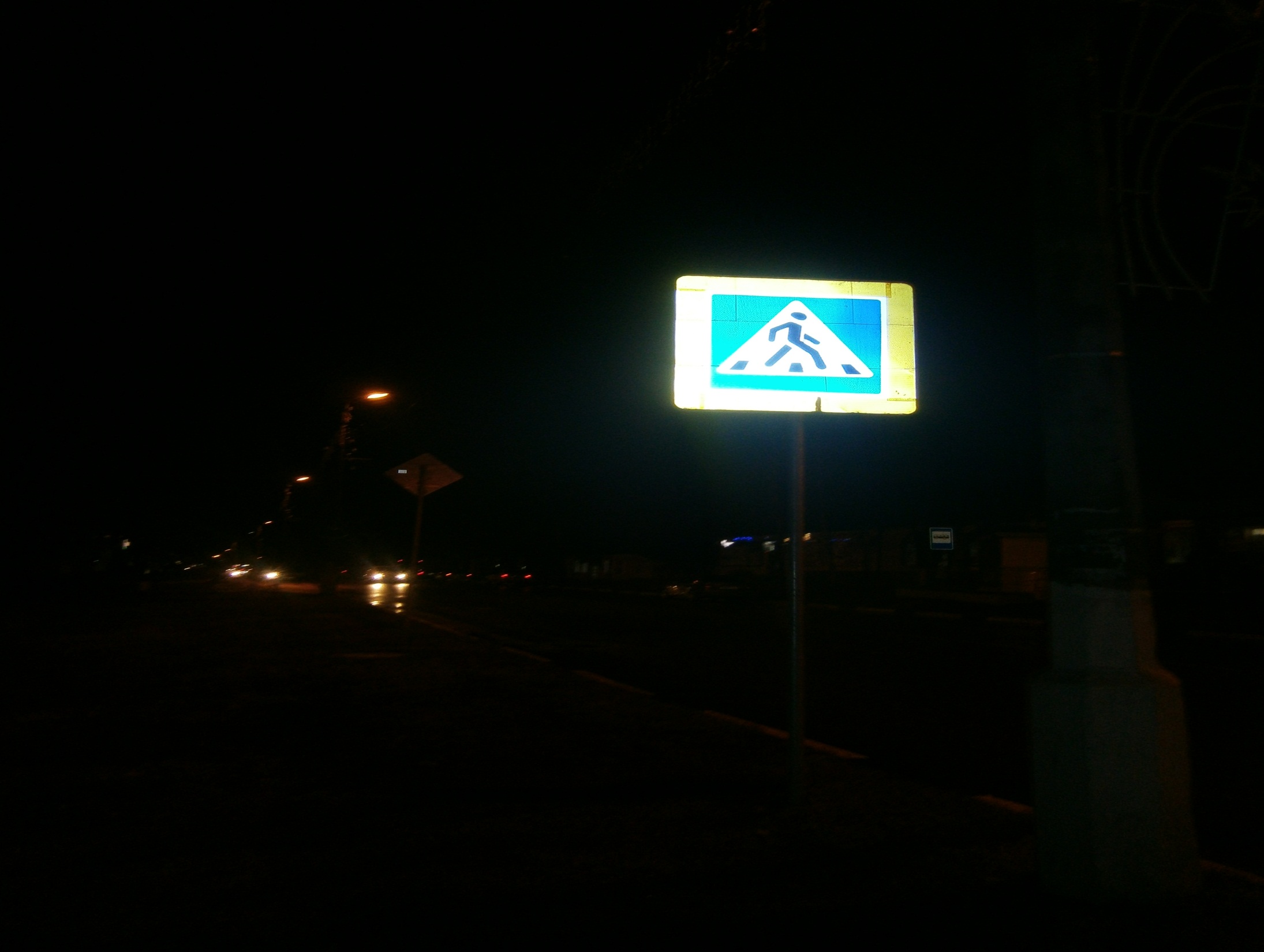 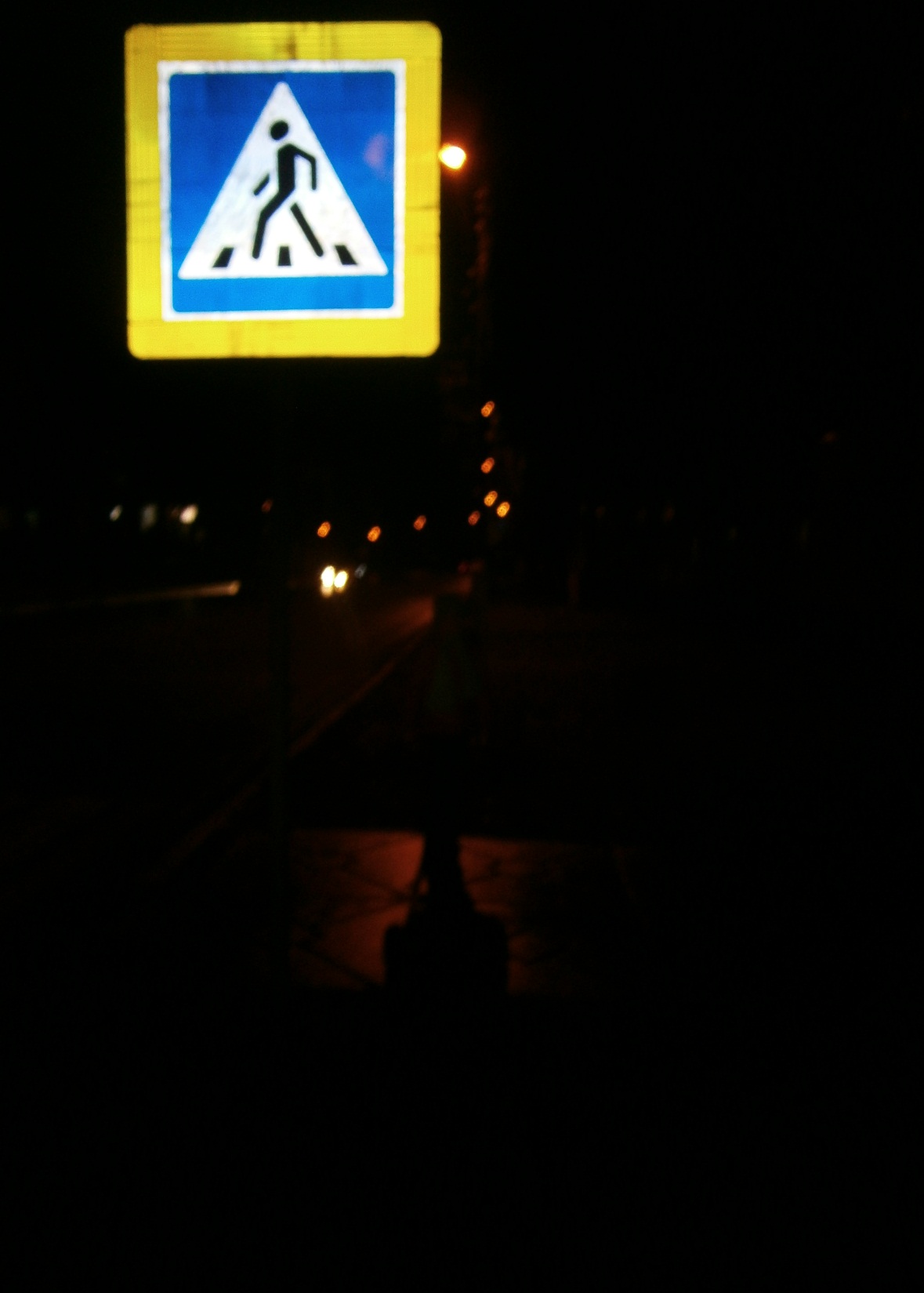 Эксперимент: «без фликера»
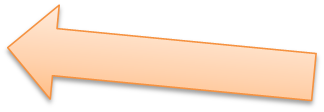 «Что же узнали из опыта мы:
Даже в ярком свете фар
Пешеходы на улице темной
Без фликера не видны».
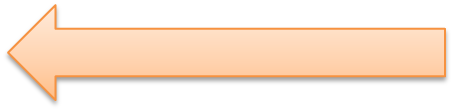 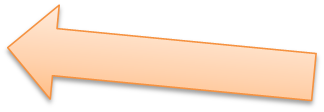 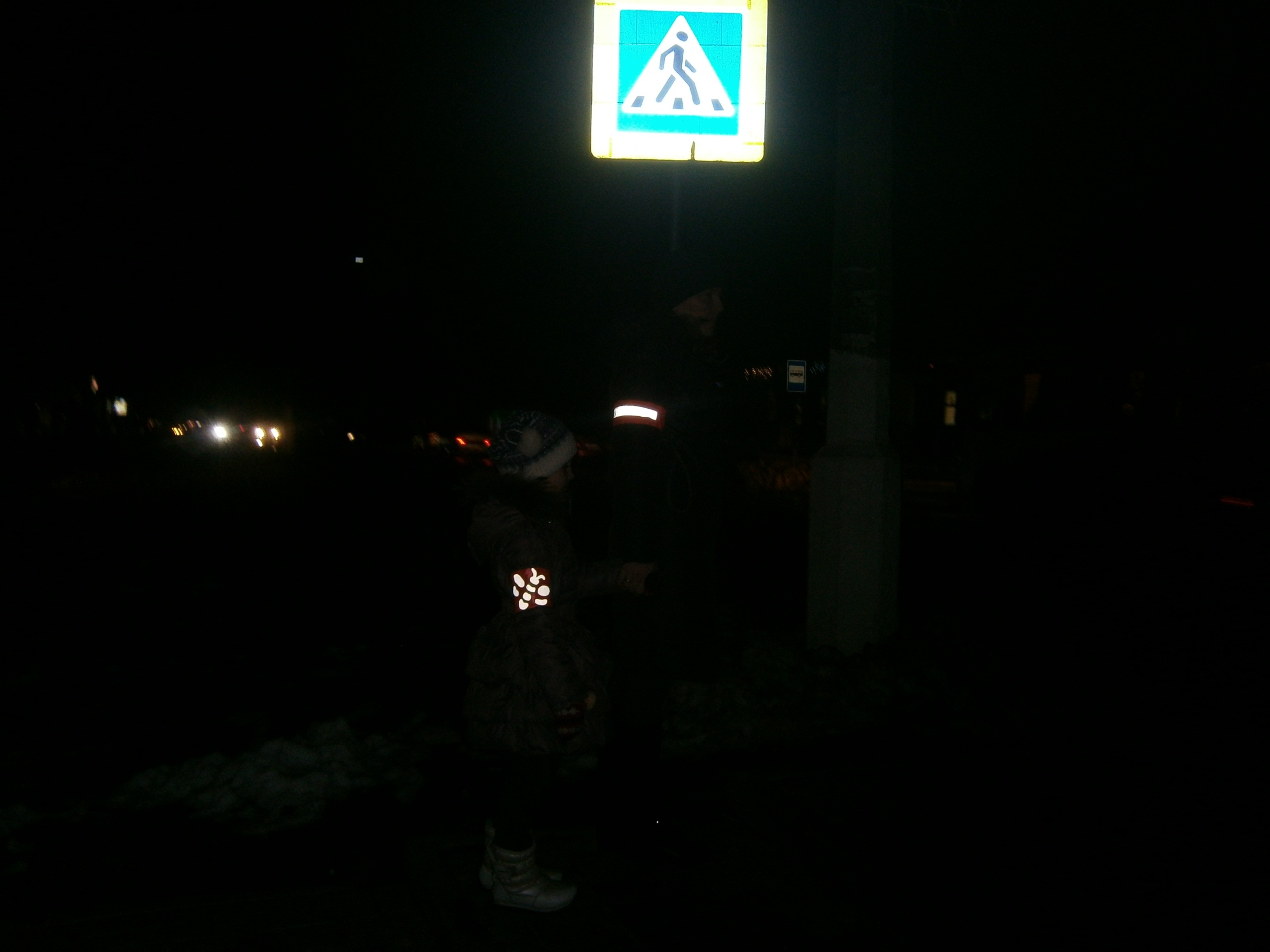 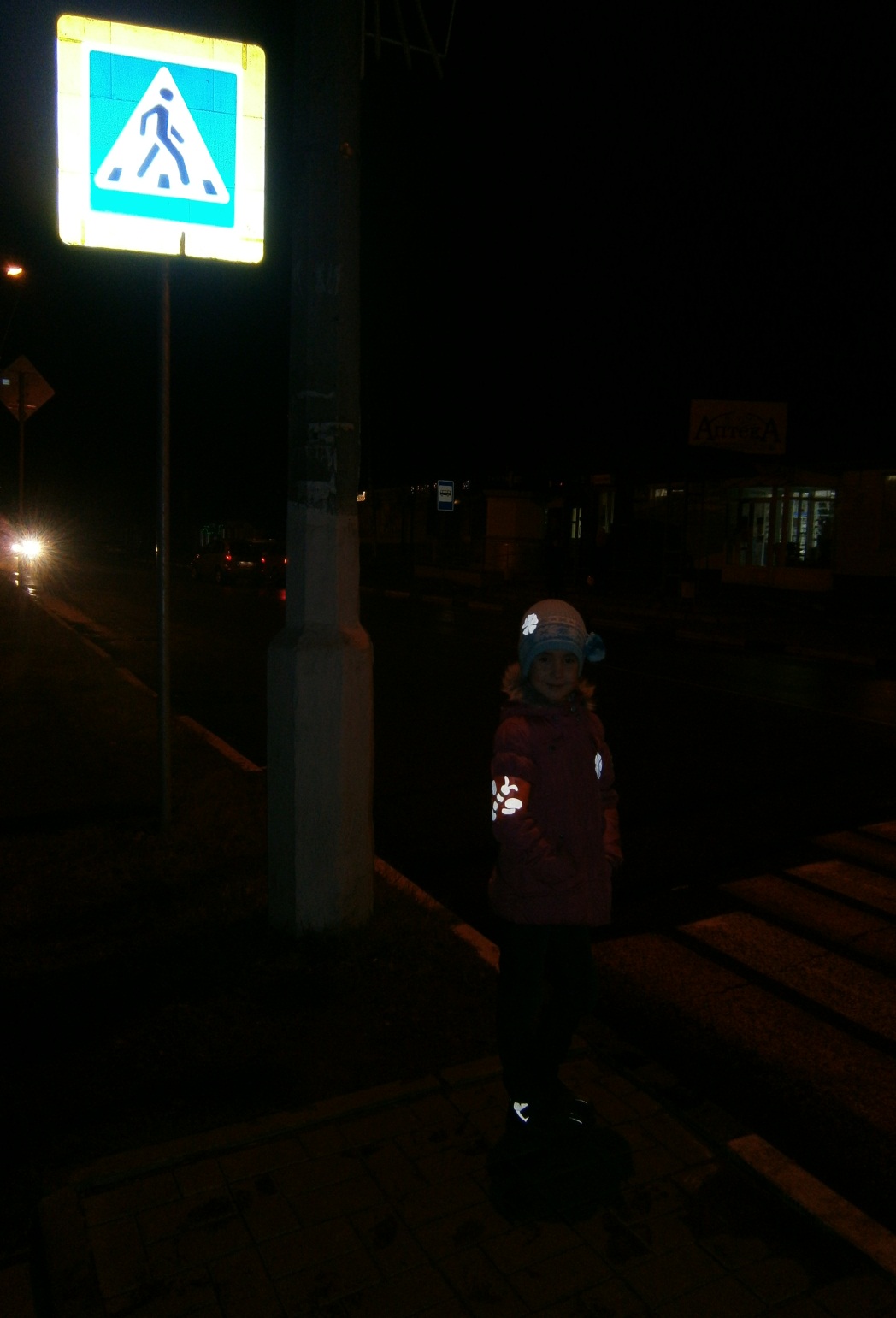 Эксперимент: «с фликером»
«Сразу увидел папа меня, 
Ну а мама это все на камеру сняла».
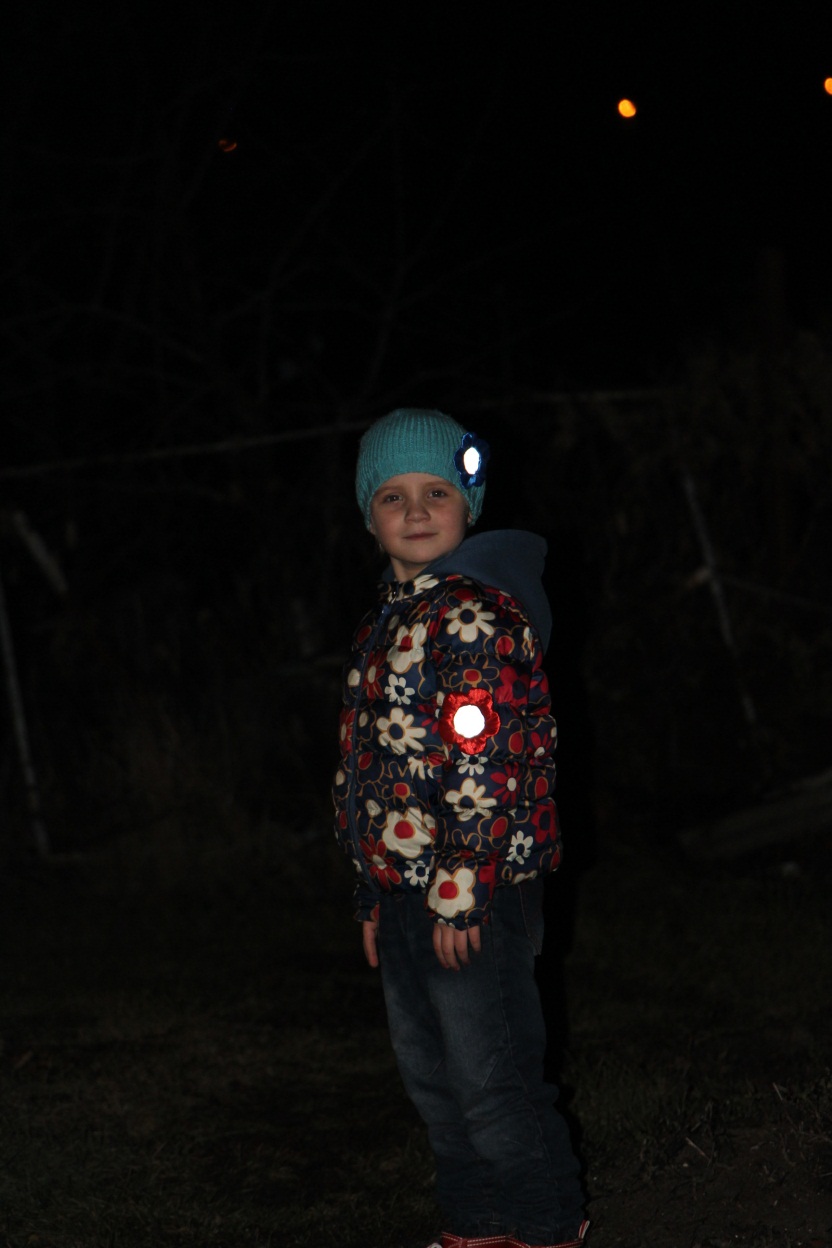 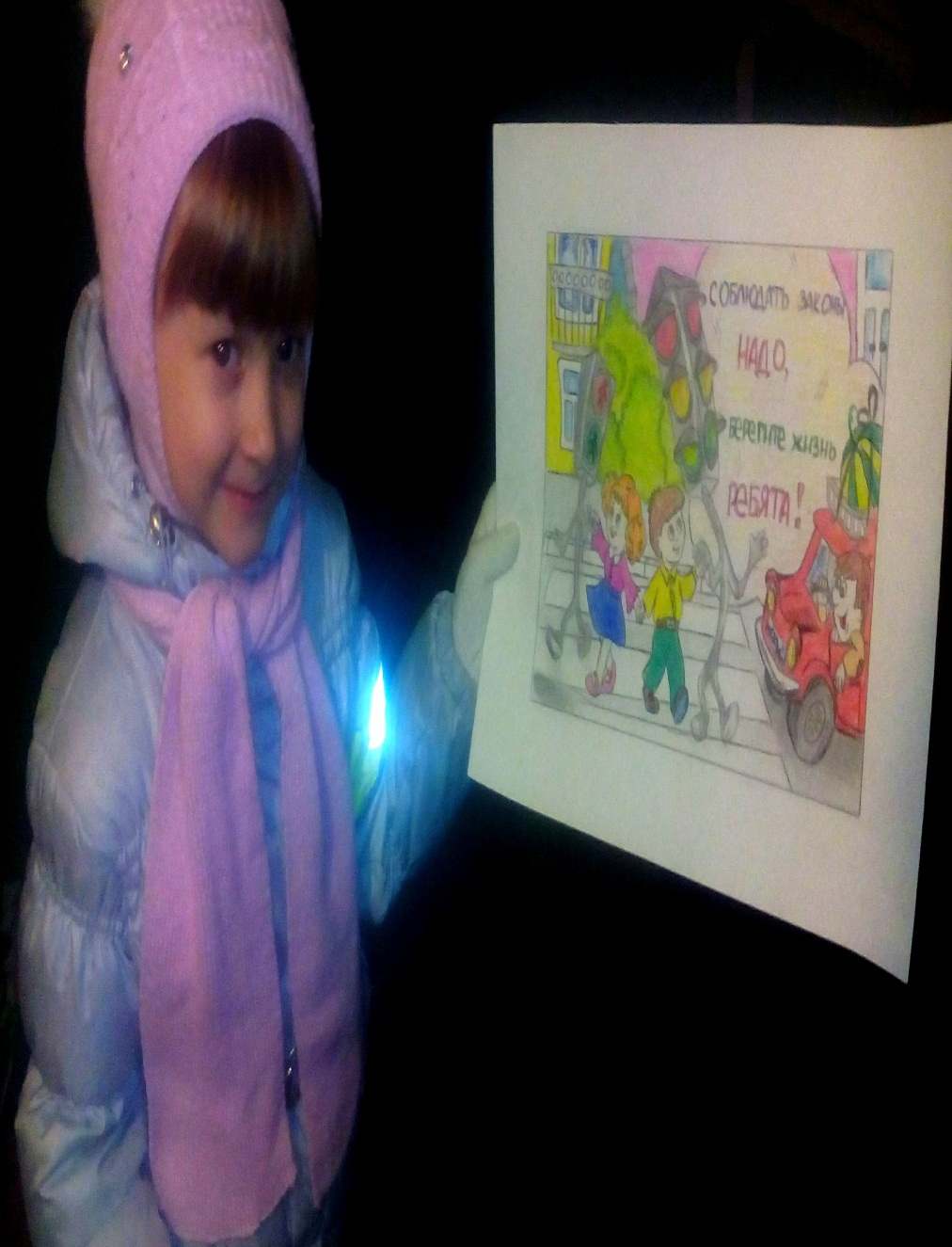 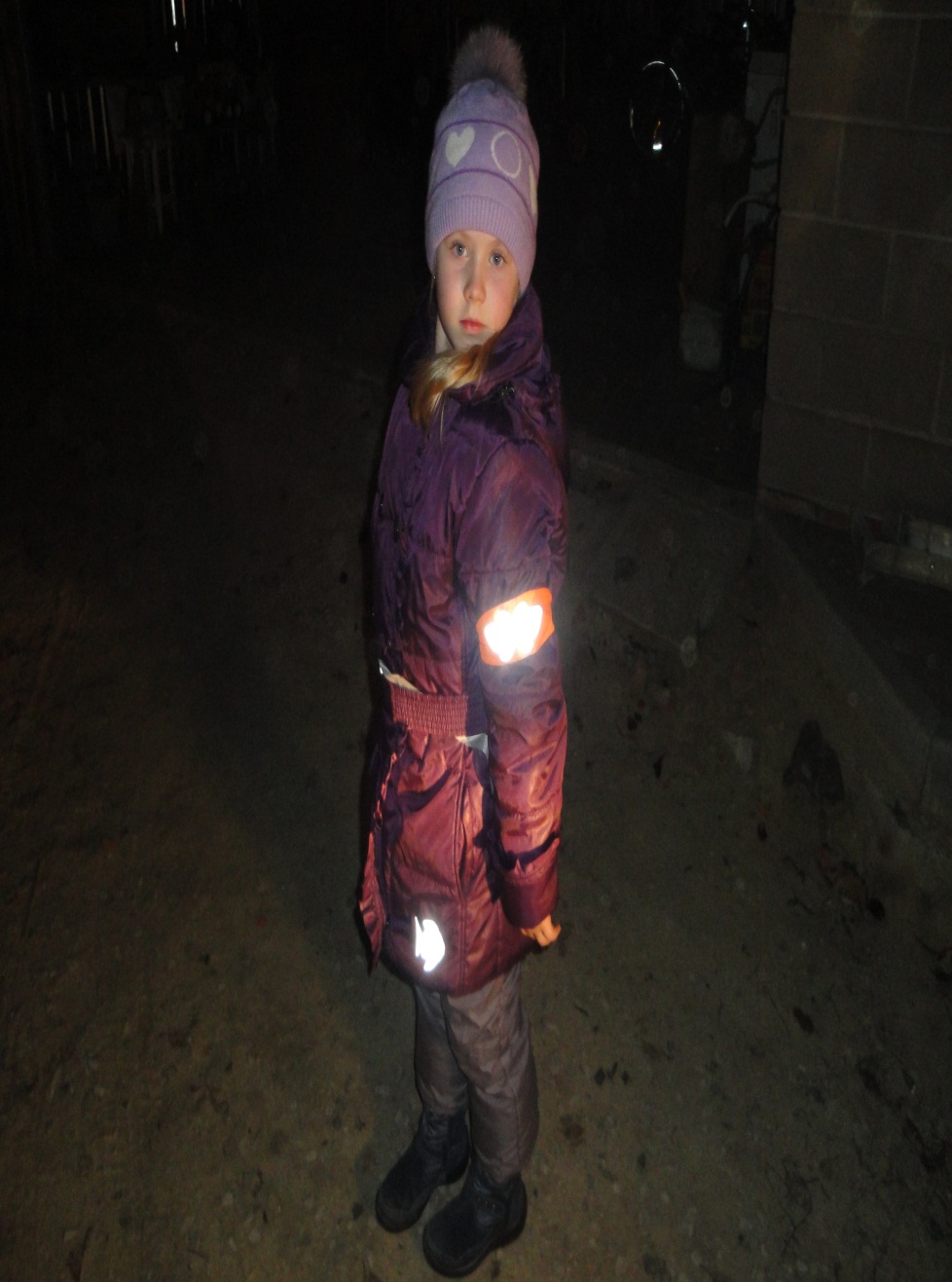 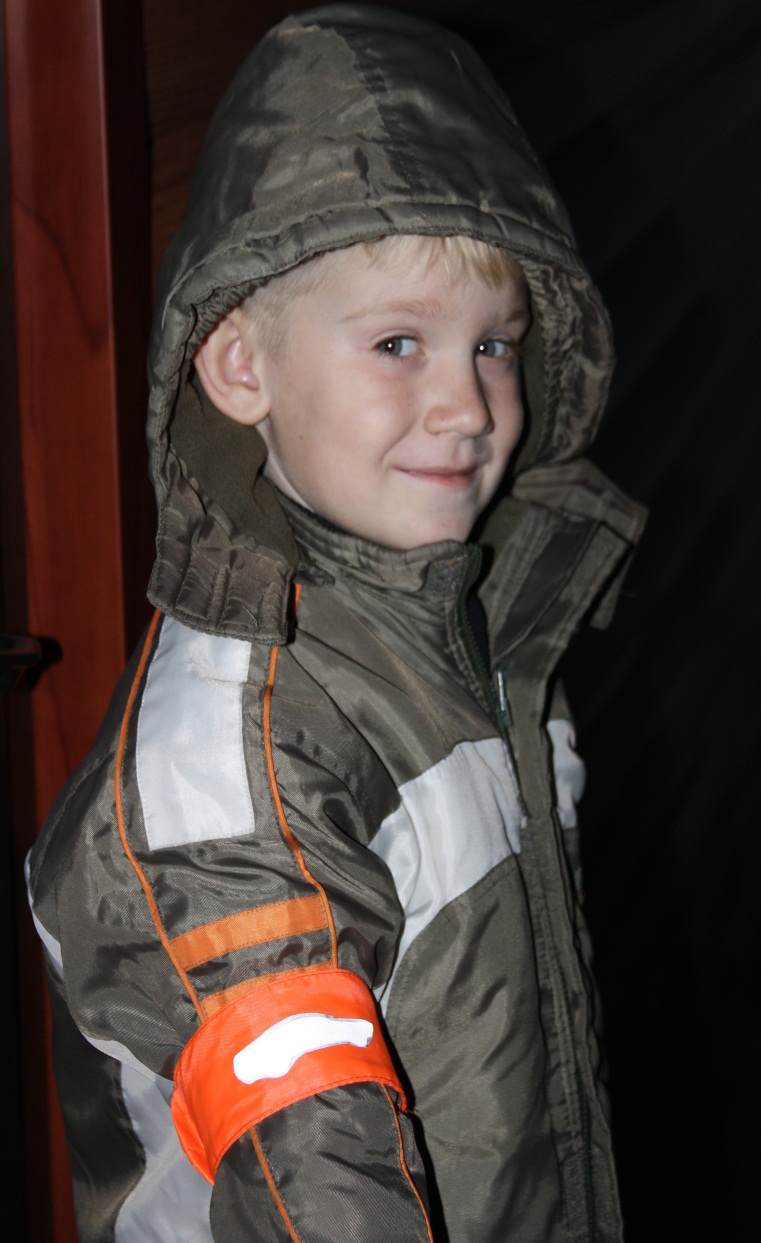 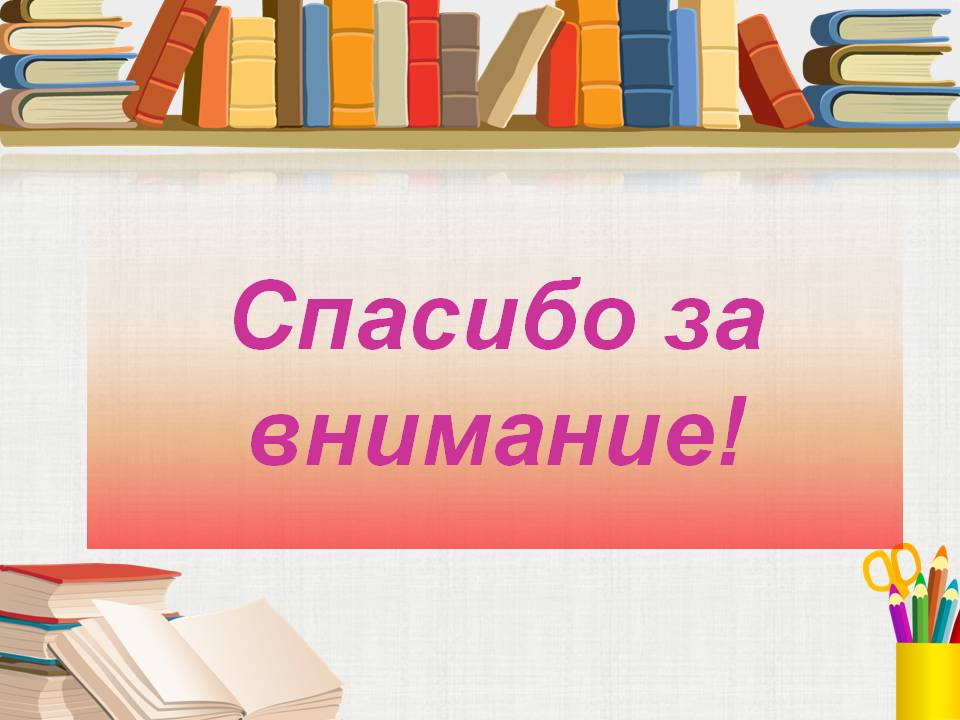